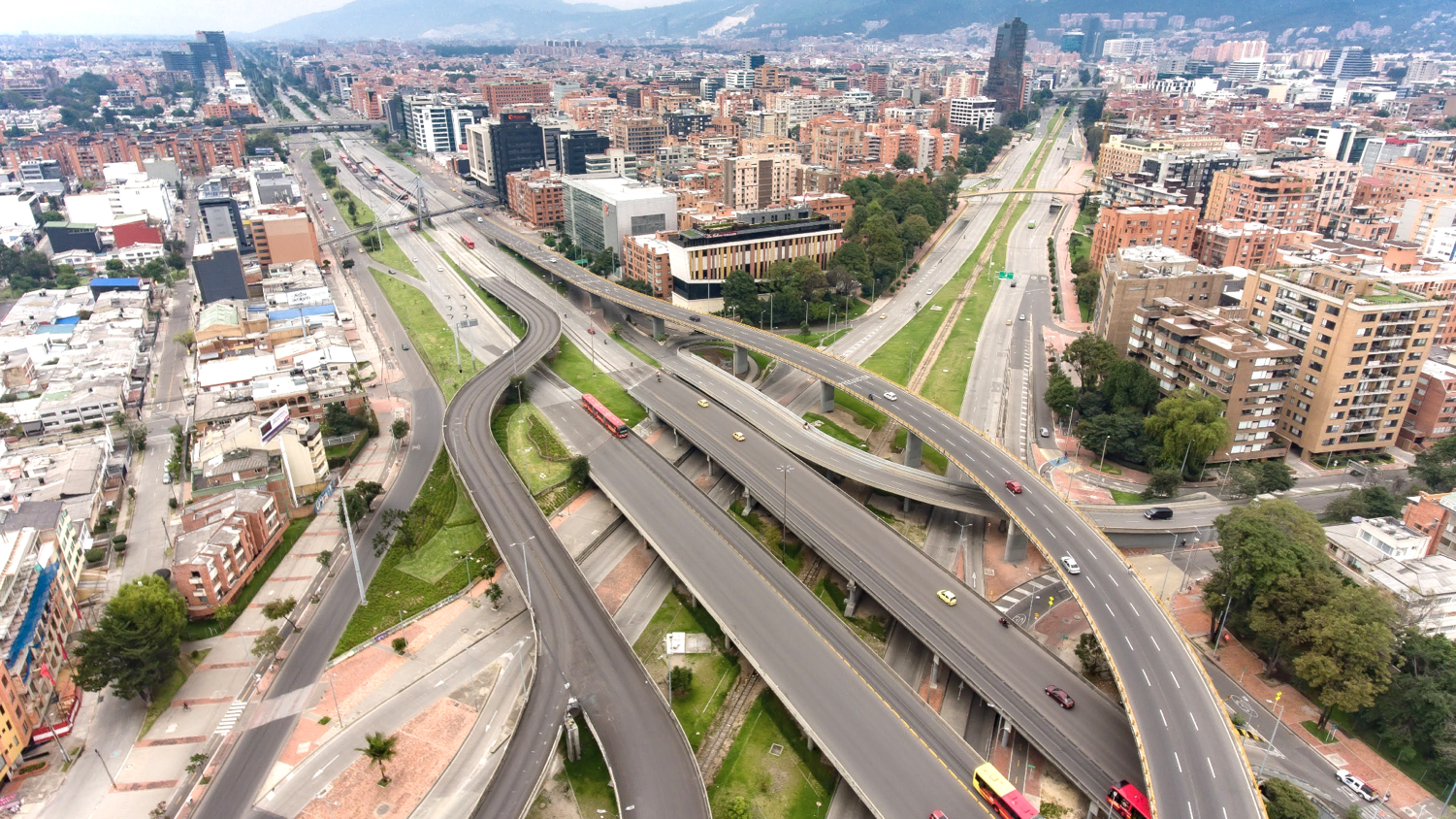 Comité Sectorial de Gestión y Desempeño del Sector Movilidad
Sesión ordinaria
Diciembre 2023
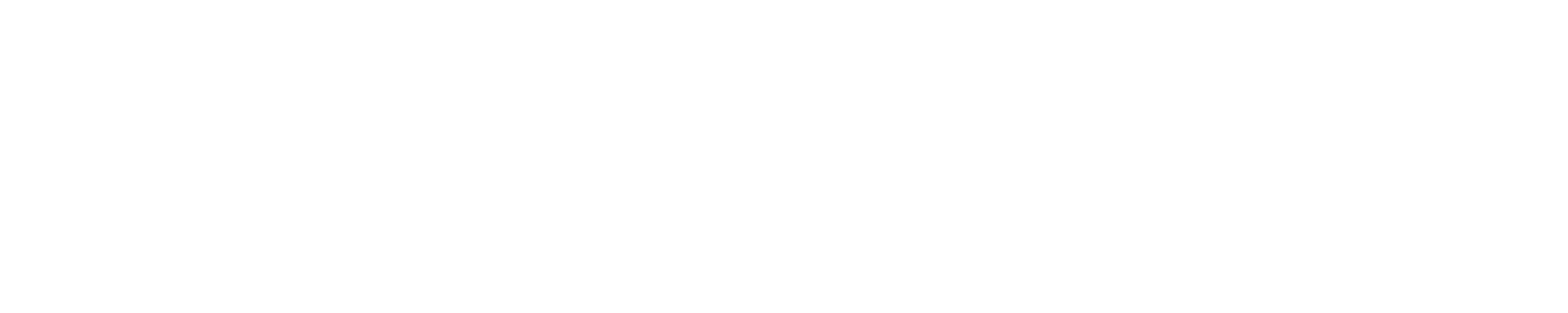 Título dasdasdasdasdasd
Felipe Ramírez Buitrago
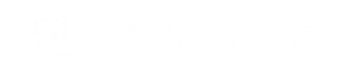 23 de febrero de 2022
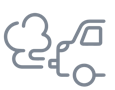 Agenda
Verificación de quórum y declaración de la instalación de la sesión
Aprobación del orden del día
Seguimiento compromisos
Seguimiento cifras de siniestralidad
Ejecución presupuestal y metas
Resultados IDI y Balance MIPG
Varios
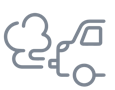 Seguimiento compromisos
Sin compromisos
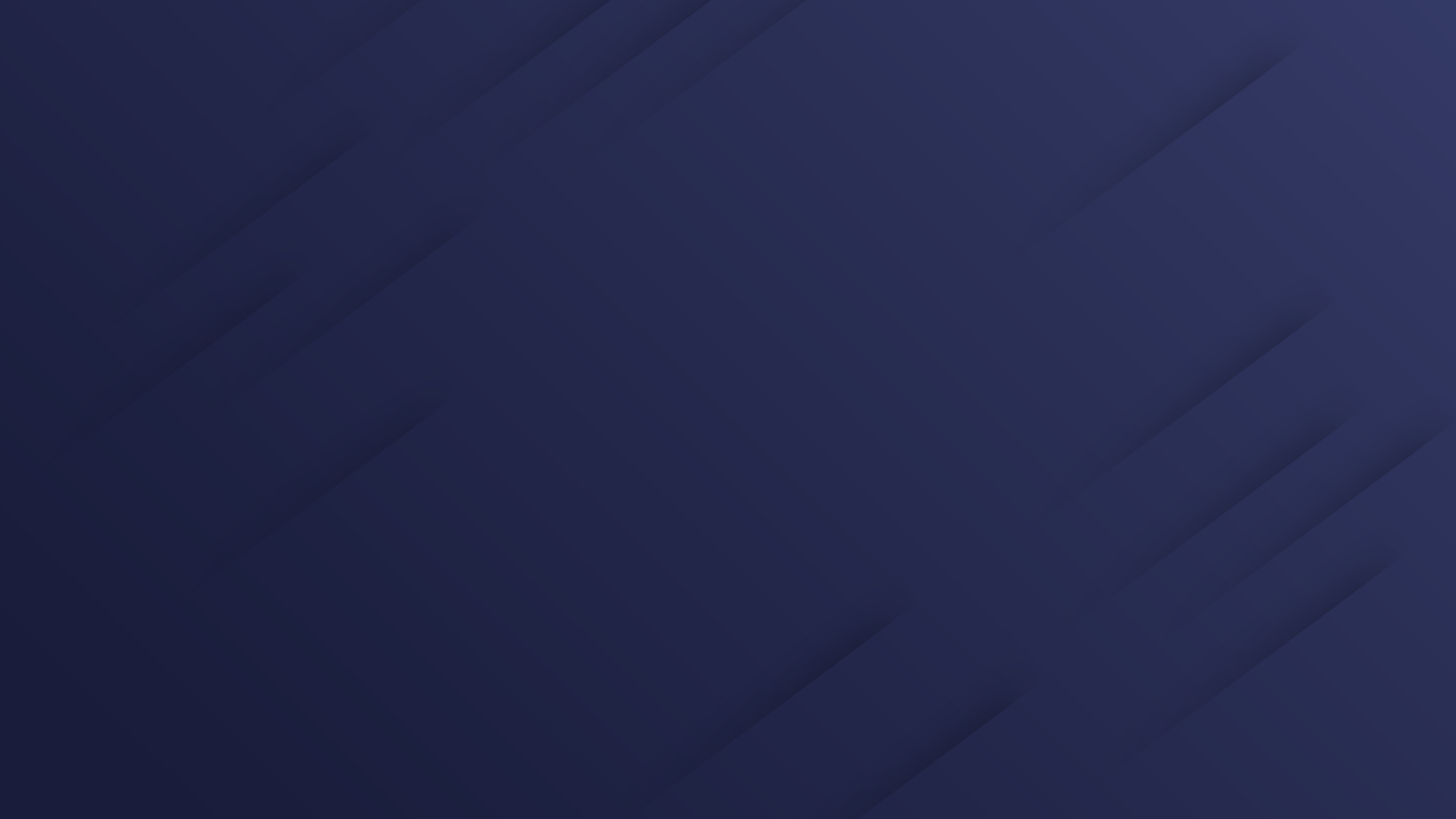 Gracias
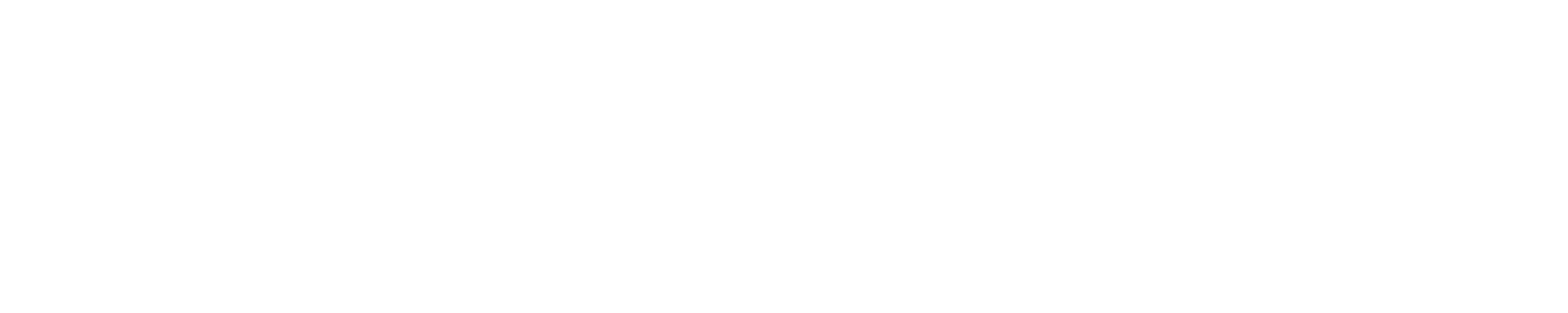